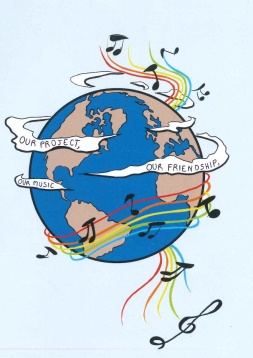 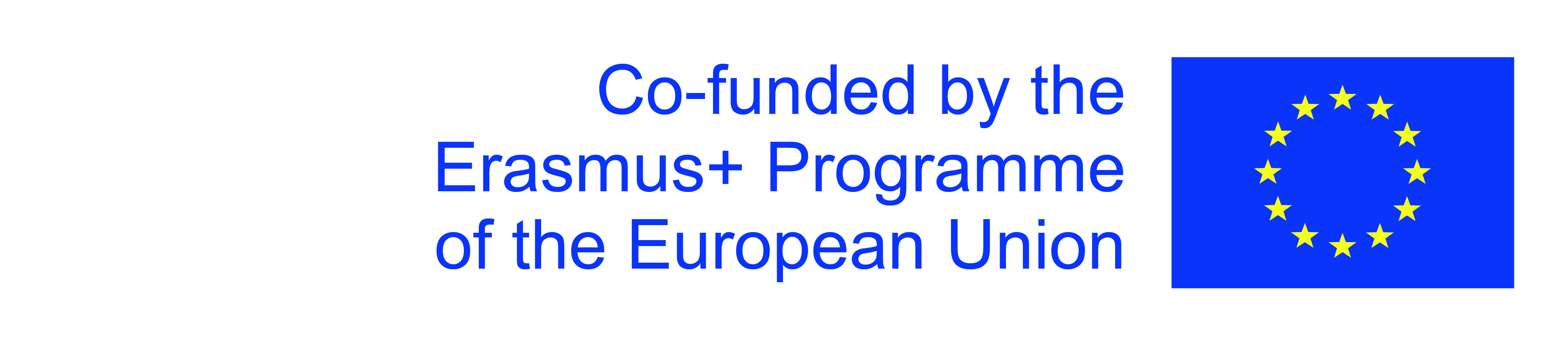 MUSIC: A MELODIC METHODOLOGY INTO TEACHING AND LEARNING2018-1-ES01-KA229-050761 SCHOOL EXCHANGE PARTNERSHIP
A HAPPINESS SONG - GREECE
DON’T WORRY, BE HAPPY - BOBBY McFERRIN
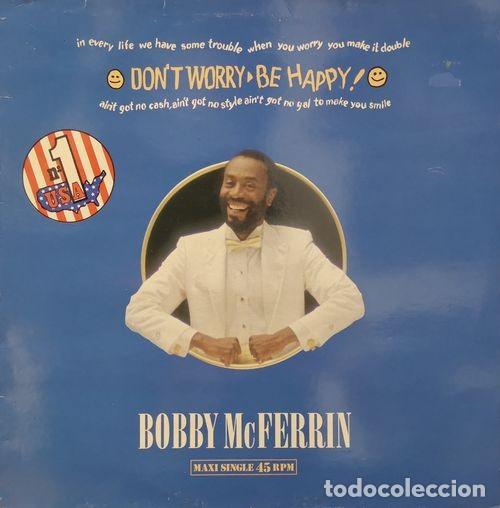 https://www.youtube.com/watch?v=d-diB65scQU
DON’T WORRY, BE HAPPY - BOBBY McFERRIN
Here is a little song I wroteYou might want to sing it note for noteDon't worry be happyIn every life we have some troubleWhen you worry you make it doubleDon't worry, be happy......
Ain't got no place to lay your headSomebody came and took your bedDon't worry, be happyThe landlord say your rent is lateHe may have to litigateDon't worry, be happyLook at me I am happyDon't worry, be happyHere I give you my phone numberWhen you worry call meI make you happyDon't worry, be happyAin't got no cash, ain't got no styleAin't got no girl to make you smileBut don't worry be happyCause when you worry
DON’T WORRY, BE HAPPY - BOBBY McFERRIN
Your face will frownAnd that will bring everybody downSo don't worry, be happy (now).....
Now there this song i wroteI hope you you learned it note for notelike good little childrenDon’t worry be happyListen to what I sayIn your life expect some troubleWhen you worry you make it double
Don’t worry be happyBe happy nowDon’t worry, be happyDon’t worry, be happyDon’t worry, be happyDon’t worry, be happyDon’t worryDon’t worry be happyDon’t worry, don't worry, don't do it,Be happy,put a smile on your face,Don’t bring everybody down like thisDon't worry, it will soon pass whatever it is,Don't worry, be happy,I'm not worried
ANALYSIS:
The phrase "Don't Worry Be Happy" came from the Indian guru Meher Baba. In an interview with USA Weekend magazine, McFerrin explained that he saw a poster of Meher Baba with the phrase and thought it was "a pretty neat philosophy in four words." McFerrin is very optimistic in this song, but some of the problems listed in the verses will require more than a cheerful demeanor to overcome. The person he's singing to has lost his bed, has no cash or girlfriend, and his rent is late. "Don't worry" might not be the best advice for him. No matter what, this song has become the ultimate song of happiness and optimism that eventually everything will turn out to be just fine!